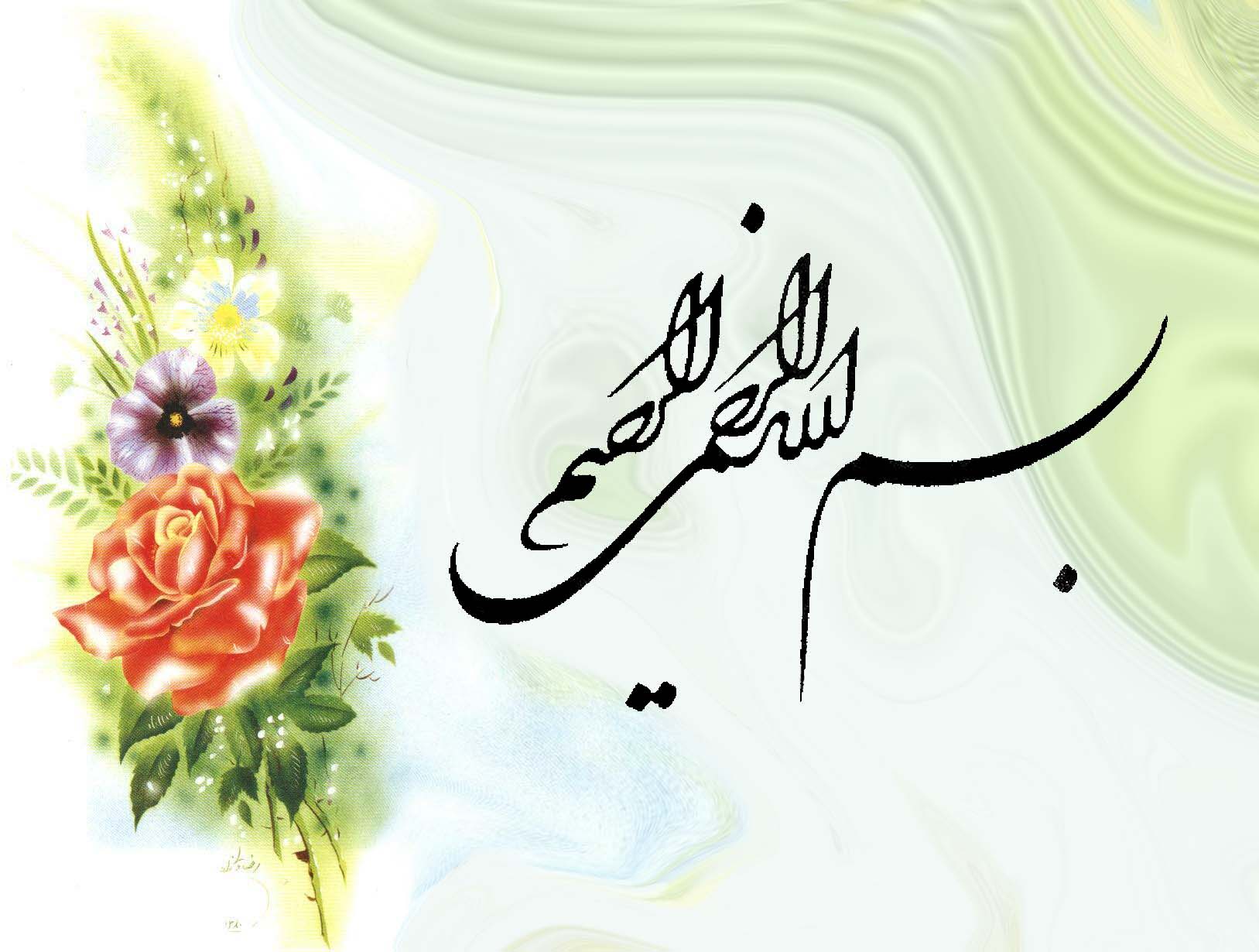 1
Metformin in the treatment of adults with type 2 diabetes mellitus
Sh. Alamdari, MD
Associate Professor of Internal Medicine, 
Endocrinology & Metabplism
Shahid Beheshti University of Medical Sciences
Research Institute for Endocrine Sciences
2
OBJECTIVES
OBJECTIVE 1: Introduction
OBJECTIVE 2: first choice
OBJECTIVE 3: MECHANISM OF ACTION
OBJECTIVE 4: INDICATIONS
OBJECTIVE 5: GLYCEMIC EFFICACYin Monotherapy
OBJECTIVE 6: Combination therapy
OBJECTIVE 7: Metformin in T 1 DM
OBJECTIVE 8: WEIGHT LOSS
3
OBJECTIVES
OBJECTIVE 9: CARDIOVASCULAR EFFECTS 
OBJECTIVE 10: Lipid lowering
OBJECTIVE 11: CANCER INCIDENCE
OBJECTIVE 12: GI SIDE EFFECTS
OBJECTIVE 13: Metformin & B 12
OBJECTIVE 14: Lactic acidosis
OBJECTIVE 15: CONTRAINDICATIONS
OBJECTIVE 16: DOSING AND MONITORING
4
OBJECTIVE 1: Introduction
Two classes of oral hypoglycemic drugs directly improve insulin action: biguanides (only metformin is currently available) and thiazolidinediones (TZDs).
5
OBJECTIVE 2: first choice
In the absence of contraindications, metformin is considered the first choice for oral treatment of type 2 diabetes.
6
OBJECTIVE 2: first choice
A 2006 consensus statement from the American Diabetes Association (ADA) and the European Association for the Study of Diabetes (EASD), updated in 2009 and 2012, proposed that metformin therapy (in the absence of contraindications) be initiated, concurrent with lifestyle intervention, at the time of diabetes diagnosis [1-3].
7
OBJECTIVE 3: MECHANISM OF ACTION (1)
Metformin’s major effect is to decrease hepatic glucose output by inhibiting gluconeogenesis [4-7].
8
OBJECTIVE 3: MECHANISM OF ACTION (1)
Metformin suppresses gluconeogenesis by inhibiting a specific mitochondrial isoform of glycerophosphate dehydrogenase (mGPD), an enzyme responsible for converting glycerophosphate to dihydroxyacetone phosphate, thereby preventing glycerol from contributing to the gluconeogenic pathway [14,15].
9
OBJECTIVE 3: MECHANISM OF ACTION (1)
In addition, inhibition of mGPD leads to accumulation of cytoplasmic NADH and a decrease in the conversion of lactate to pyruvate, limiting lactate contributions to hepatic gluconeogenesis. 
Excess glycerol and lactate are released into the plasma.
10
OBJECTIVE 3: MECHANISM OF ACTION (2)
In addition, metformin increases insulin-mediated glucose utilization in peripheral tissues (such as muscle and liver), particularly after meals
11
OBJECTIVE 3: MECHANISM OF ACTION (3)
Metformin has an antilipolytic effect that lowers serum free fatty acid concentrations, thereby reducing substrate availability for gluconeogenesis [4,8,9].
12
OBJECTIVE 3: MECHANISM OF ACTION (3)
Metformin also activates the enzyme AMP-activated protein kinase (AMPK) in hepatocytes, which appears to be the mechanism by which metformin lowers serum lipid concentrations [16-18]. 
AMPK-dependent inhibitory phosphorylation of acetyl-coA carboxylases Acc1 and Acc2 suppresses lipogenesis and lowers cellular fatty acid synthesis in liver and muscle [19,20].
13
OBJECTIVE 3: MECHANISM OF ACTION (3)
Metformin works through the Peutz-Jeghers protein, LKB1, to regulate AMPK [21]. 
LKB1 is a tumor suppressor, and activation of AMPK through LKB1 may play a role in inhibiting cell growth [22].
14
OBJECTIVE 3: MECHANISM OF ACTION (4)
As a result of the improvement in glycemic control, serum insulin concentrations decline slightly [10,11].
15
OBJECTIVE 3: MECHANISM OF ACTION (5)
Metformin has also been shown to decrease food intake and body weight [12,13].
16
OBJECTIVE 4: INDICATIONS
Initial treatment of patients with type 2 diabetes mellitus includes education, with emphasis on lifestyle changes including diet, exercise, and weight reduction when appropriate. 
In the absence of specific contraindications, metformin is considered initial pharmacologic therapy for most patients with type 2 diabetes because of glycemic efficacy, absence of weight gain and hypoglycemia, general tolerability, and favorable cost [2,3,23-25].
17
OBJECTIVE 4: INDICATIONS
It can be initiated at the time of diabetes diagnosis, along with consultation for lifestyle intervention. 
For highly motivated patients with glycated hemoglobin (A1C) near target (<7.5 percent), a three- to six-month trial of lifestyle modification before initiating metformin is reasonable.
18
OBJECTIVE 5: GLYCEMIC EFFICACYin Monotherapy
Metformin typically lowers fasting blood glucose concentrations by approximately 20 percent and glycated hemoglobin (A1C) by 1.5 percent, a response similar to that achieved with a sulfonylurea [10,11,26-28].
19
OBJECTIVE 6: Combination therapy
After a successful initial response to metformin, the majority of patients fail to maintain glycemic targets and require the addition of a second oral or an injectable agent. 
For patients who fail initial therapy, there are a number of agents that are available and can be used in combination with metformin.
20
OBJECTIVE 6: Combination therapy
Combinations of drugs are often necessary to achieve optimal glycemic control. 
Metformin can be given in combination with: 
sulfonylureas, 
insulin, 
glinides, 
alpha-glucosidase inhibitors, 
thiazolidinediones (TZDs), 
sodium-glucose co-transporter 2 (SGLT-2) inhibitors, 
glucagon-like peptide-1 [GLP-1] agonists, and 
dipeptidyl peptidase IV (DPP-IV) inhibitors.
21
OBJECTIVE 6: Combination therapy py
In meta-analyses of placebo-controlled trials evaluating different drugs (sulfonylureas, TZDs, meglitinides, alpha-glucosidase inhibitors, GLP-1 agonists, DPP-4 inhibitors) as add-on therapy to metformin, reductions in A1C with different classes of drugs ranged from 0.42 to 1.0 percentage points [30,31].
22
OBJECTIVE 7: Metformin in T 1 DM
Although metformin is being evaluated as an adjunct to insulin therapy in type 1 diabetes, there are insufficient data to recommend metformin for patients with type 1 diabetes.
23
OBJECTIVE 8: WEIGHT LOSS
In those who are obese, metformin promotes modest weight reduction or at least weight stabilization [10,32]. 
This is in contrast to the weight gain often associated with insulin or sulfonylurea treatment [10,32].
24
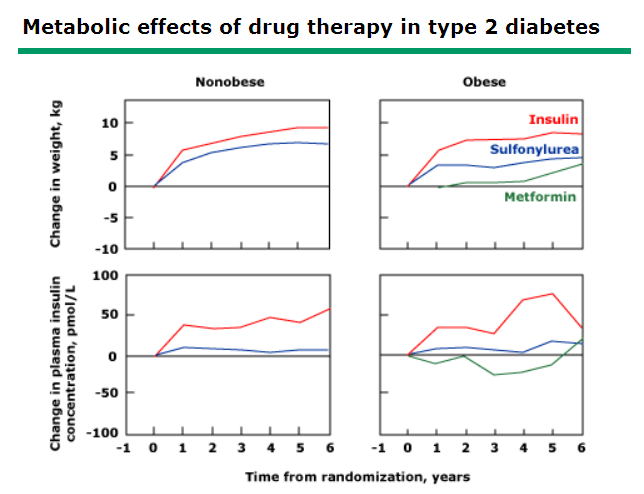 25
OBJECTIVE 9: CARDIOVASCULAR EFFECTS
Metformin does not have adverse cardiovascular effects, and it appears to decrease cardiovascular events in certain populations [35].
26
OBJECTIVE 9: CARDIOVASCULAR EFFECTS
In the United Kingdom Prospective Diabetes Study (UKPDS), obese patients who were assigned initially to receive metformin rather than sulfonylurea or insulin therapy had a decreased risk of the aggregate diabetes-related endpoint (endpoints included both macrovascular and microvascular complications) and all-cause mortality [36].
27
OBJECTIVE 9: CARDIOVASCULAR EFFECTS
During the post-interventional observation period of the UKPDS, reductions in the risk of macrovascular complications were maintained in the metformin group
28
OBJECTIVE 9: CARDIOVASCULAR EFFECTS
An unexpected finding in a UKPDS substudy was that the early addition of metformin in patients already receiving a sulfonylurea was associated with a 96 percent increase in the risk of diabetes-related death compared with continuation of the sulfonylurea alone (p = 0.04) [36]. 
It is not clear how to interpret these data, as the analyses are secondary and not internally consistent.
29
OBJECTIVE 9: CARDIOVASCULAR EFFECTS
On the one hand, metformin appears to be beneficial as initial therapy in overweight patients with type 2 diabetes. 
However, the evidence of an adverse effect with the early addition of metformin to sulfonylurea therapy is troubling.
30
OBJECTIVE 9: CARDIOVASCULAR EFFECTS
The results of larger trials are reassuring, although they were not specifically designed to address this issue [37-39]. 
Action in Diabetes and Vascular Disease (ADVANCE) trial
Many small trials
31
OBJECTIVE 9: CARDIOVASCULAR EFFECTS
In a systematic review of 29 trials of metformin as monotherapy compared with other oral agents (sulfonylureas, thiazolidinediones [TZDs], meglitinides, glucosidase inhibitors), insulin, diet, or placebo, metformin resulted in decreased all-cause mortality and a decreased rate of myocardial infarction (MI) in overweight and obese patients with diabetes [40].
32
OBJECTIVE 10: Lipid lowering
Metformin has lipid-lowering activity, resulting in a decrease in serum triglyceride and free fatty acid concentrations, a small decrease in serum low-density-lipoprotein (LDL) cholesterol concentrations, and a very modest increase in serum high-density-lipoprotein (HDL) cholesterol concentrations [11,26,27].
33
OBJECTIVE 11: CANCER INCIDENCE
Observational data suggest that use of metformin decreases cancer incidence [43-45].
34
OBJECTIVE 11: CANCER INCIDENCE
In meta-analyses of predominantly case-control and cohort studies in patients with type 2 diabetes, use of metformin compared with nonuse or with use of other diabetes treatment was associated with a: 
reduced risk of all cancers (relative risk [RR] 0.61, 95% CI 0.54-0.70) [46,47], 
colorectal cancer (RR 0.64, 95% CI 0.54-0.76) [46-48], and 
lower cancer mortality (RR 0.66, 95% CI 0.49-0.88) [46,49].
35
OBJECTIVE 11: CANCER INCIDENCE
With the exception of colorectal cancer, there was significant heterogeneity among the individual studies.
36
OBJECTIVE 11: CANCER INCIDENCE
In contrast to the observational data, a meta-analysis of randomized trials comparing metformin to a comparator (thiazolidinedione [TZD], sulfonylurea, dipeptidyl peptidase-IV [DPP-IV] inhibitor, or placebo) did not show a reduction in cancer incidence [50]. 
The majority of the trials were not designed to explore cancer outcomes, which were not uniformly collected or adjudicated; therefore, malignancies were noted as serious adverse events. 
In addition, average follow-up for cancer outcomes was only four years. 
A longer interval may be required to adequately assess cancer outcomes. 
Thus, prospective clinical trial data are required to confirm or refute this protective effect.
37
OBJECTIVE 11: CANCER INCIDENCE
A possible mechanism by which metformin may decrease cancer incidence is regulation of AMP-activated protein kinase (AMPK) through LKB1 [21]. 
LKB1 is a tumor suppressor, and activation of AMPK through LKB1 may play a role in inhibiting cell growth.
38
OBJECTIVE 12: GI SIDE EFFECTS
The most common side effects of metformin are gastrointestinal, including a metallic taste in the mouth, mild anorexia, nausea, abdominal discomfort, and soft bowel movements or diarrhea [27]. 
These symptoms are usually mild, transient, and reversible after dose reduction or discontinuation of the drug. 
In clinical trials, only 5 percent of study subjects discontinue metformin because of the gastrointestinal side effects.
39
OBJECTIVE 13: Metformin & B 12
Metformin reduces intestinal absorption of vitamin B12 in up to 30 percent of patients, and lowers serum vitamin B12 concentrations in 5 to 10 percent, but only rarely causes megaloblastic anemia [51]. 
In some patients with vitamin B12 deficiency, peripheral neuropathy may precede the development of megaloblastic anemia [52].
40
OBJECTIVE 13: Metformin & B 12
The dose and duration of use of metformin correlates with the risk of vitamin B12 deficiency [53]. 
In one study, this reduction appeared to be due to poor absorption of B12 in the ileum and was corrected by administration of oral calcium carbonate (1.2 g daily) [54]. 
In another study, supplementation with a daily multivitamin was associated with a lower prevalence of B12 deficiency [55].
41
OBJECTIVE 14: Lactic acidosis
Biguanide therapy in type 2 diabetes with phenformin in the past or currently with metformin can lead to lactic acidosis [56,57]. 
Symptoms of lactic acidosis are nonspecific and may include anorexia, nausea, vomiting, abdominal pain, lethargy, hyperventilation, and hypotension.
42
OBJECTIVE 14: Lactic acidosis
Serum lactate concentrations are usually less than 2 mmol/L in patients taking metformin, values that are not clinically important. 
More serious lactic acid accumulation occurs with superimposed shock or in the presence of predisposing conditions to metformin toxicity as described below [58].
43
OBJECTIVE 14: Lactic acidosis
Metformin-induced lactic acidosis can occur in patients with normal renal and hepatic function. 
One such setting is a purposeful metformin overdose [59,60].
44
OBJECTIVE 14: Lactic acidosis
In addition, patients with the genetic diabetes syndrome, maternally-inherited diabetes and deafness (MIDD), are at increased risk of developing lactic acidosis with metformin therapy.
45
OBJECTIVE 14: Lactic acidosis
The incidence of lactic acidosis in metformin users appears to be very low [57,61-63]. 
In a review of 11,800 patients treated with metformin for a mean of about two years, only two patients developed lactic acidosis (incidence nine cases per 100,000 person-years of exposure) [57]. 
This compares with a rate of 40 to 64 per 100,000 patient-years in those taking phenformin, a previously-approved biguanide that was removed from the market because of this side effect.
46
OBJECTIVE 14: Lactic acidosis
This finding is consistent with a systematic review of 347 randomized trials and prospective cohort studies representing 70,490 patient-years of metformin use and 55,451 patient-years in the comparator group [62]. 
There were no cases of lactic acidosis.
47
OBJECTIVE 14: Lactic acidosis
Despite its rarity, lactic acidosis related to metformin remains a concern because of the high case-fatality rate. 
Most cases have occurred in patients with conditions that predispose to hypoperfusion and hypoxemia (acute or progressive renal impairment, acute or progressive heart failure, acute pulmonary decompensation, sepsis, dehydration) [27,56,64].
48
OBJECTIVE 14: Lactic acidosis
This finding has resulted in the development of standard contraindications to metformin, including: 
a serum creatinine level ≥1.4 mg/dL (124 micromol/L) in women and 
≥1.5 mg/dL (133 micromol/L) in men, 
heart failure, 
liver disease, and 
excessive alcohol intake [65].
49
OBJECTIVE 14: Lactic acidosis
A number of patients treated with metformin have one or more of these contraindications (most often renal insufficiency or heart failure). 
The frequency with which this occurs has varied in different series, with a range of 14 to 27 percent in most reports [66-71].
Despite the appreciable disregard of contraindications, the incidence of metformin-induced lactic acidosis is not increasing.
50
OBJECTIVE 14: Lactic acidosis
This finding has led some [71-77], but not all [78], to recommend a reevaluation of the standard contraindications to metformin therapy, particularly in patients with stable, well-compensated heart failure or with estimated glomerular filtration rate (eGFR) above 30 mL/min.
51
OBJECTIVE 14: Lactic acidosis
The role of bicarbonate therapy in patients with lactic acidosis and shock or tissue hypoxia is not well established, except in severe metabolic acidosis, because of concern about possible worsening of intracellular acidosis.
However, this may not apply to metformin-associated lactic acidosis since, in patients with concurrent renal failure, bicarbonate hemodialysis can both correct the acidosis and remove metformin [79,80].
52
OBJECTIVE 15: CONTRAINDICATIONS
Metformin is contraindicated in patients with factors predisposing to lactic acidosis.
These predisposing factors/contraindications are:
●Impaired renal function
●Concurrent liver disease or alcohol abuse
●Unstable or acute heart failure at risk of hypoperfusion and hypoxemia
●Past history of lactic acidosis
●Decreased tissue perfusion or hemodynamic instability due to infection or other causes
53
OBJECTIVE 15: CONTRAINDICATIONS
In clinical practice, some experts use an estimated glomerular filtration rate (eGFR) of >30 mL/min as a threshold for the safe use of metformin. 
For a patient with an eGFR ≥60 mL/min, we prescribe full dose. 
For patients with eGFR between 30 and 60 mL/min, we typically reduce the metformin dose by half (no more than 1000 mg per day).
54
OBJECTIVE 15: CONTRAINDICATIONS
We do not view stable compensated heart failure as a contraindication to metformin use.
55
OBJECTIVE 15: CONTRAINDICATIONS
However, we advise patients with an eGFR between 30 and 60 mL/min or stable heart failure to stop taking metformin if they develop any condition associated with hypoxemia, dehydration, or sepsis (eg, influenza, upper respiratory infection, or urinary tract infection), until the condition has resolved.
56
OBJECTIVE 15: CONTRAINDICATIONS
In addition, patients who are about to receive intravenous iodinated contrast material (with potential for contrast-induced renal failure) or undergo a surgical procedure (with potential compromise of circulation) should have metformin held until stable renal function can be established (normal urine output, normal serum creatinine, and no physical exam evidence of fluid overload or circulatory compromise). 
Serum creatinine is typically assessed two to three days after contrast administration.
57
OBJECTIVE 15: CONTRAINDICATIONS
The relationship between metformin use, intravenous contrast administration, and the occurrence of lactic acidosis is not well studied. 
The rationale for stopping metformin prior to intravenous iodinated contrast is to avoid the potential for high plasma metformin concentrations (and lactic acidosis) if the patient develops contrast-induced acute renal failure. 
In a systematic review of studies and evidence-based guidelines on the use of intravenous contrast in patients taking metformin, the only available data were from case reports and case series [74].
58
OBJECTIVE 15: CONTRAINDICATIONS
The majority of cases of metformin-related lactic acidosis occurred in patients with abnormal renal function who received intravenous contrast medium. 
The risk of metformin-induced lactic acidosis in patients with normal renal function who receive intravenous contrast is unknown but appears to be rare. 
Until more data are available, however, we prefer to hold metformin in patients who are about to receive intravenous iodinated contrast material (with potential for contrast-induced renal failure), irrespective of baseline renal function, until stable renal function can be established.
59
OBJECTIVE 15: CONTRAINDICATIONS
The precise serum creatinine limits and eGFR thresholds for the safe use of metformin remain uncertain. 
In the metformin prescribing information, renal dysfunction is defined as a serum creatinine level ≥1.4 mg/dL (124 micromol/L) in women and ≥1.5 mg/dL (133 micromol/L) in men [65]. 
In older adults or others with reduced muscle mass, an eGFR less than 60 mL/min would be the equivalent of these serum creatinine cutoffs. 
However, many older persons who benefit from metformin therapy have eGFR that are <60 mL/min solely as a function of their age.
60
OBJECTIVE 15: CONTRAINDICATIONS
Improved clinical outcomes with metformin have been reported in observational studies of patients with diabetes and heart failure [81] and renal impairment (eGFR 45 to 60 mL/min) [82]. 
In the absence of known progressive renal disease, an eGFR <60 mL/min should no longer be considered an absolute contraindication to metformin use [72-77].
61
OBJECTIVE 16: DOSING AND MONITORING
Metformin is absorbed rapidly from the small intestine, with peak plasma concentrations attained in two hours. 
It is not bound to plasma proteins, is not metabolized, and is rapidly excreted in the urine [27,83].
62
OBJECTIVE 16: DOSING AND MONITORING
Metformin is available as 500, 850, or 1000 mg tablets, and should be taken with meals. 
We begin with 500 mg once daily with the evening meal and, if tolerated, add a second 500 mg dose with breakfast.
63
OBJECTIVE 16: DOSING AND MONITORING
The dose can be increased slowly (one tablet every one to two weeks) as necessary [27]. 
The usual effective dose is 1500 to 2000 mg/day per day; the maximum dose of 2550 mg/day (850 mg three times daily) provides only marginally better glycemic control and is often not tolerated due to gastrointestinal side effects [1].
64
OBJECTIVE 16: DOSING AND MONITORING
Extended-release tablets are also available [84,85], although patients who are doing well on immediate-release metformin should probably continue with this preparation, as there is little, if any, additional benefit documented with the long-acting preparation. 
Combination tablets of metformin and sulfonylureas, thiazolidinediones (TZDs), or dipeptidyl peptidase-IV (DPP-IV) inhibitors are also available.
65
OBJECTIVE 16: DOSING AND MONITORING
For patients taking metformin, we measure glycated hemoglobin (A1C) every three to six months, serum creatinine annually, and hemoglobin, hematocrit, and red cell indices at diagnosis and at other times if the patient develops symptoms suggestive of anemia, neuropathy, or deteriorating renal function. 
If anemia is present, vitamin B12 and folate should be measured and treated accordingly.
66